Окружающий мир. 1 класс
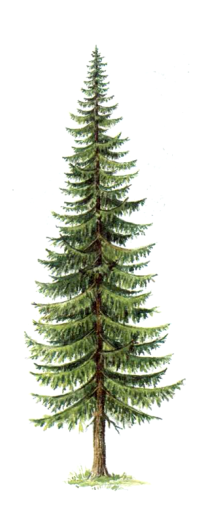 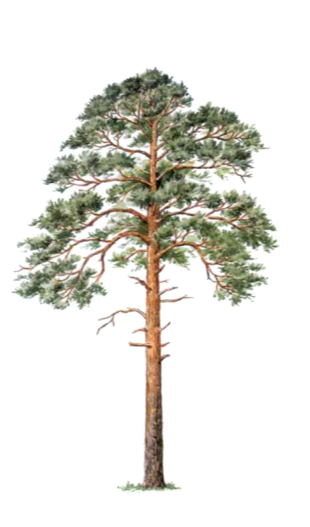 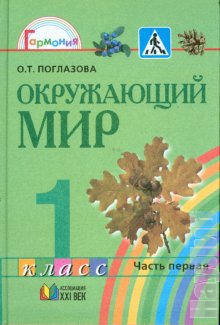 «Хвойные деревья»
Учитель начальных классов
 МБОУ Верхнедонской гимназии
Бовина Людмила Ивановна
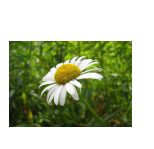 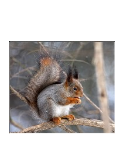 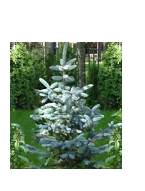 ромашка
белка
ель
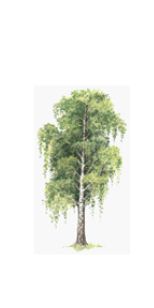 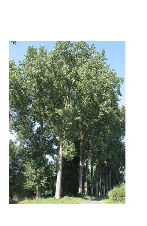 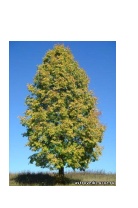 берёза
липа
тополь
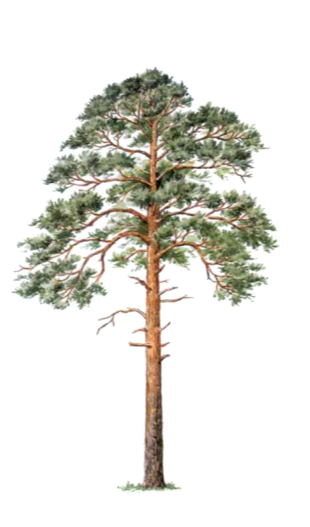 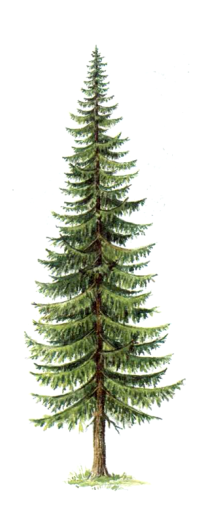 ель
сосна
Хвоя – узкий, в виде иглы, лист некоторых пород деревьев
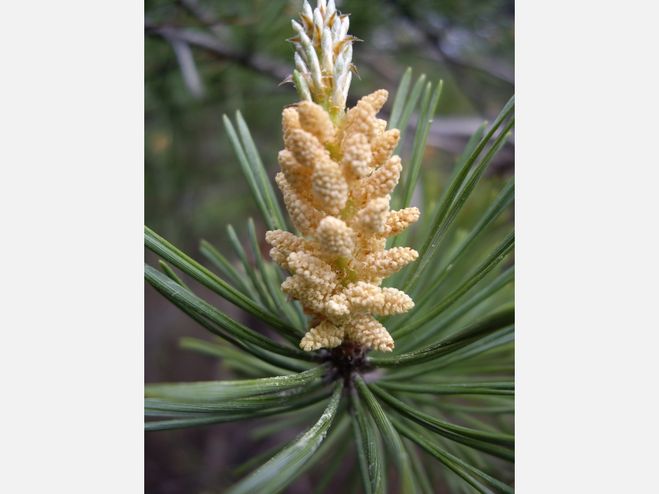 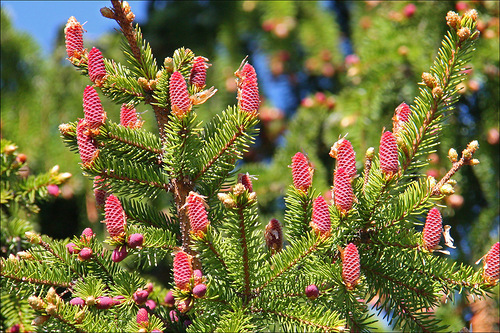 ель
сосна
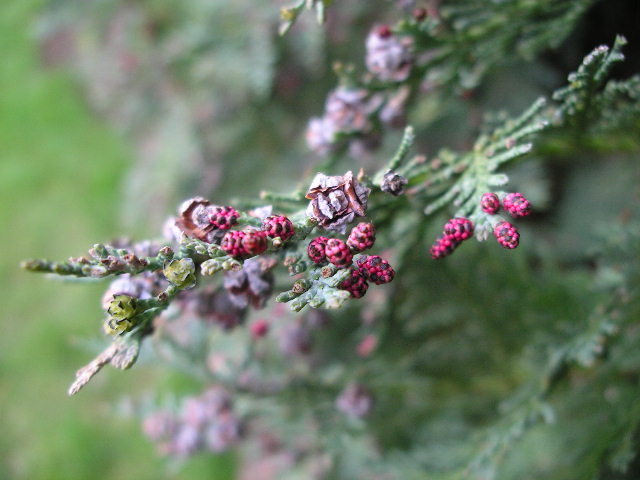 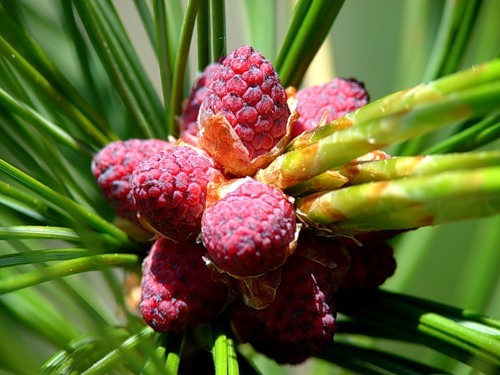 кедр
туя
ель
сосна
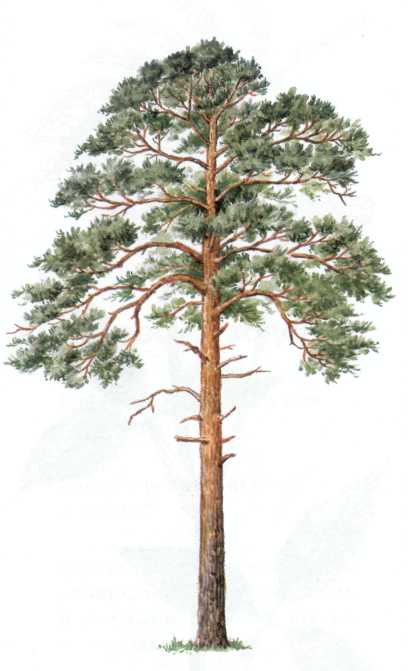 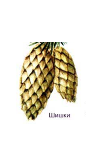 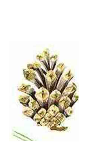 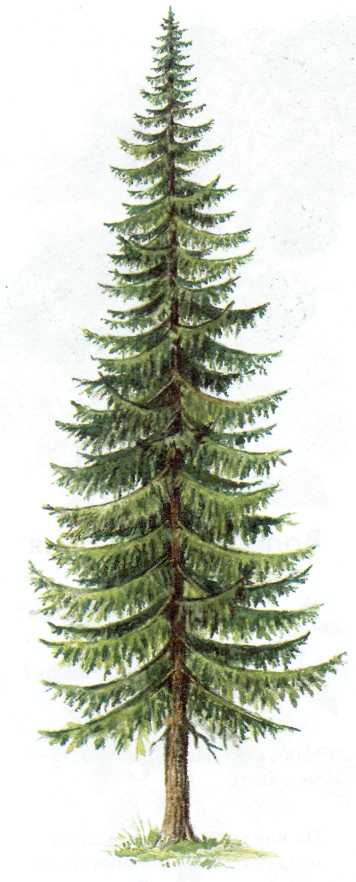 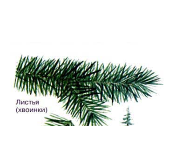 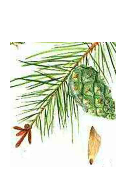 1) К каким видам деревьев относятся ель и сосна?
а) разные
б) лиственные
в) хвойные
2) У сосны и ели листья – это …
а) иголка
б) хвоинка
в) колючка
3) Узнай дерево по описанию. 
Дерево невысокое, ветки расположены по всему стволу. Иголки  маленькие, а шишки большие, овальной формы.
б) ель
в) берёза
а) сосна